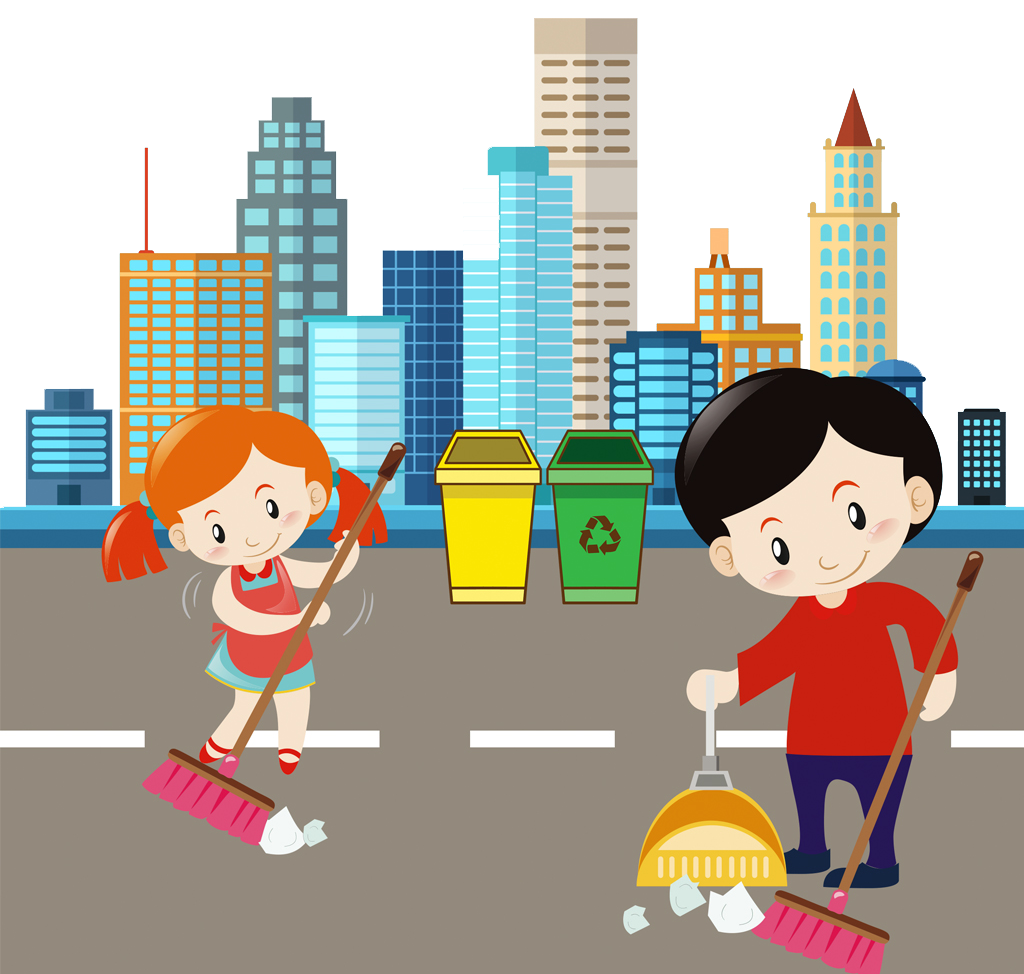 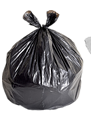 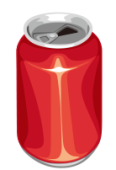 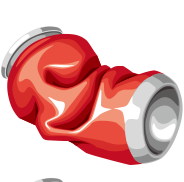 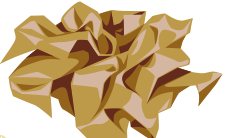 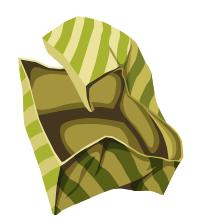 [Speaker Notes: Giấy vàng 
Hộp giấy
Lon bẹp
Lon lành lặn
Túi đen]
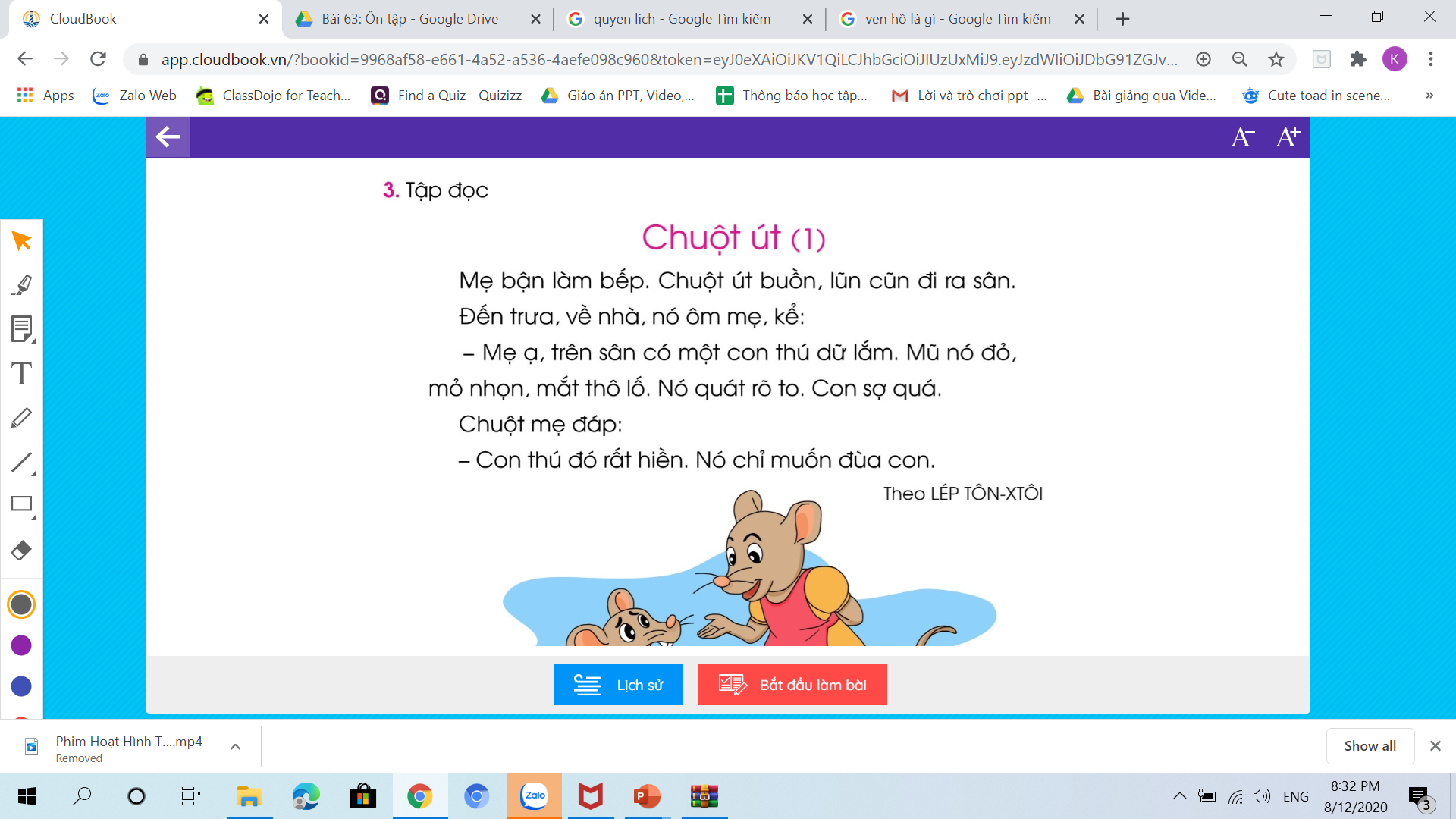 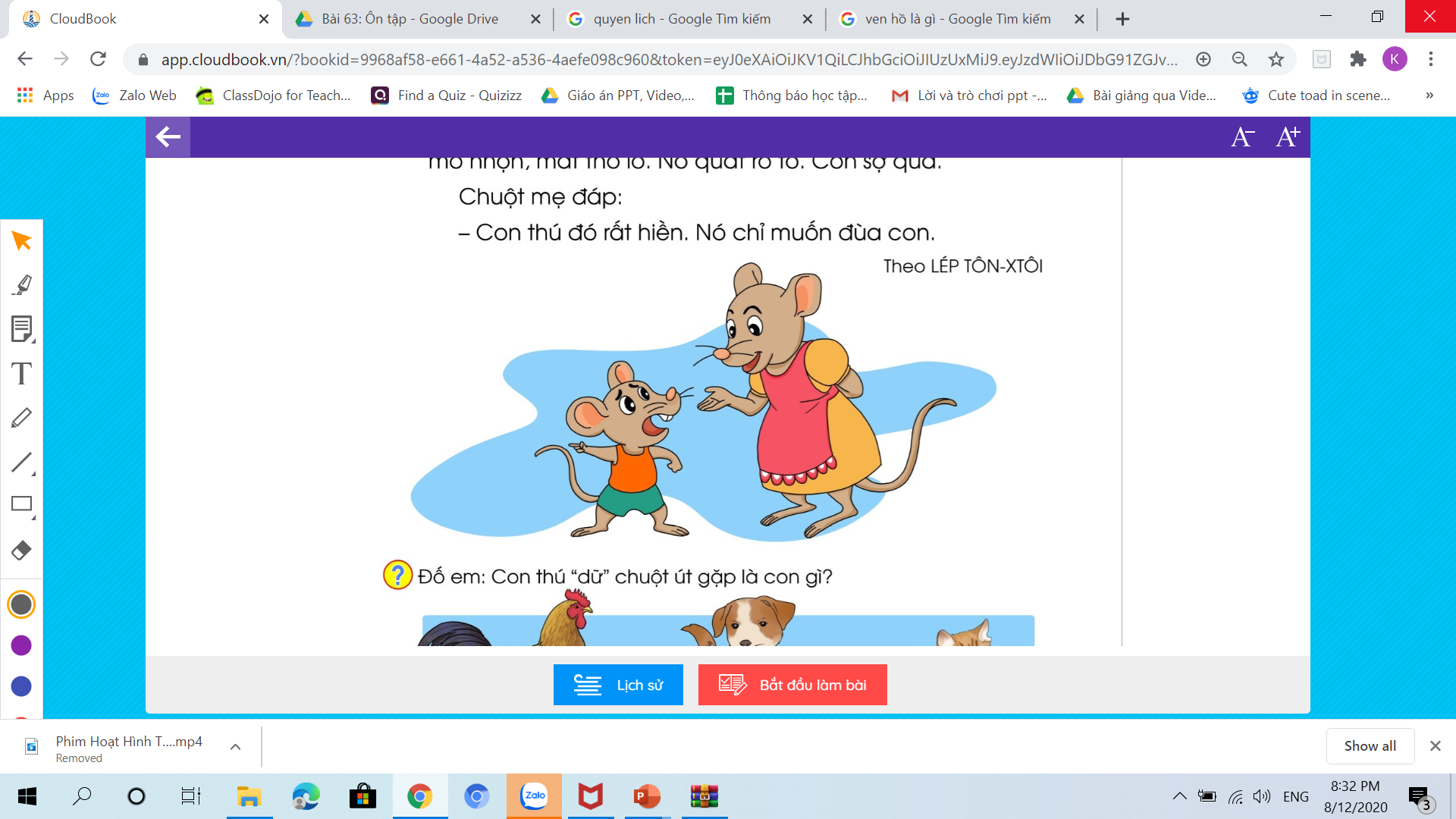 Bµi 75
¤n tËp
(tr. 135)
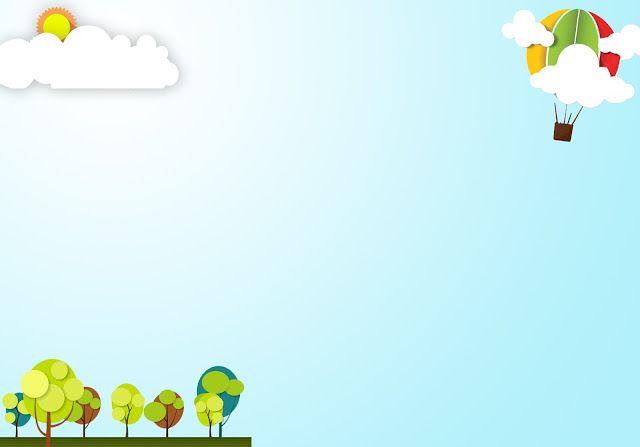 Chuét ót (2)
	Chuét ót hín hë kÓ tiÕp:
	- Con cßn gÆp mét con thó rÊt hiÒn. Nã n»m thu lu trªn s©n. Nã lu«n liÕm ch©n, liÕm cæ vµ nh×n con rÊt 
th©n thiÖn.
	Chuét mÑ la lín:
	§ã lµ kÎ thï cña nhµ chuét. Con mµ ®Õn gÇn, nã 
sÏ ¨n thÞt con ®ã.
	                                                      Theo LÉP T¤N-XT¤I
hín hë
n»m thu lu
rÊt
lu«n liÕm ch©n
th©n thiÖn
la lín
¨n thÞt
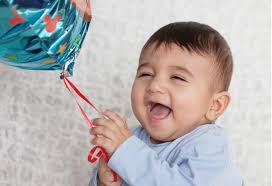 Hín hë lµ nÐt mÆt t­ươi tØnh, lé râ vÎ vui mõng.
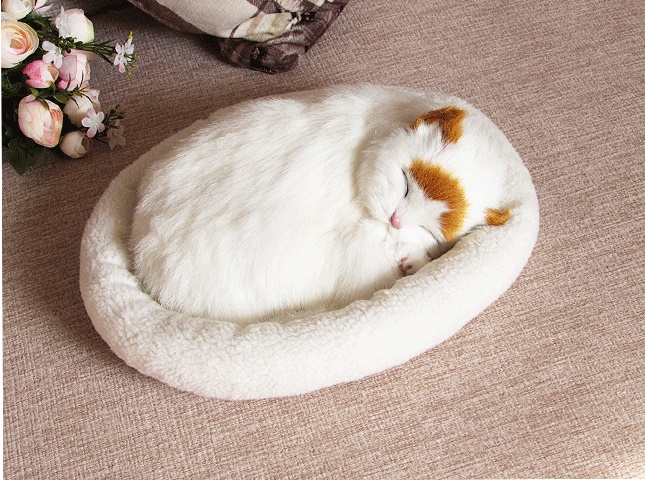 N»m thu lu lµ tõ gîi t¶ d¸ng n»m thu trßn l¹i thËt nhá, gän.
Chuét ót (2)
	Chuét ót hín hë kÓ tiÕp:
	- Con cßn gÆp mét con thó rÊt hiÒn. Nã n»m thu lu trªn s©n. Nã lu«n liÕm ch©n, liÕm cæ vµ nh×n con rÊt 
th©n thiÖn.
	Chuét mÑ la lín:
	§ã lµ kÎ thï cña nhµ chuét. Con mµ ®Õn gÇn, nã 
sÏ ¨n thÞt con ®ã.
	                                                      Theo LÉP T¤N-XT¤I
Chuét ót (2)
	Chuét ót hín hë kÓ tiÕp:
	- Con cßn gÆp mét con thó rÊt hiÒn.     Nã n»m thu lu trªn s©n.     Nã lu«n liÕm ch©n, liÕm cæ vµ nh×n con rÊt 
th©n thiÖn.
	Chuét mÑ la lín:
	§ã lµ kÎ thï cña nhµ chuét.     Con mµ ®Õn gÇn, nã 
sÏ ¨n thÞt con ®ã.
	                                                      Theo LÉP T¤N-XT¤I
1
2
3
4
5
6
7
Chuét ót (2)
	Chuét ót hín hë kÓ tiÕp:
	- Con cßn gÆp mét con thó rÊt hiÒn. Nã n»m thu lu trªn s©n. Nã lu«n liÕm ch©n, liÕm cæ vµ nh×n con rÊt 
th©n thiÖn.
	Chuét mÑ la lín:
	- §ã lµ kÎ thï cña nhµ chuét. Con mµ ®Õn gÇn, nã 
sÏ ¨n thÞt con ®ã.
	                                                      Theo LÉP T¤N-XT¤I
Chuét ót hín hë kÓ tiÕp:
- Con cßn gÆp mét con thó rÊt hiÒn. Nã n»m thu lu trªn s©n. Nã lu«n liÕm ch©n, liÕm cæ vµ nh×n con rÊt 
th©n thiÖn.
Chuét mÑ la lín:
- §ã lµ kÎ thï cña nhµ chuét. Con mµ ®Õn gÇn, nã 
sÏ ¨n thÞt con ®ã.
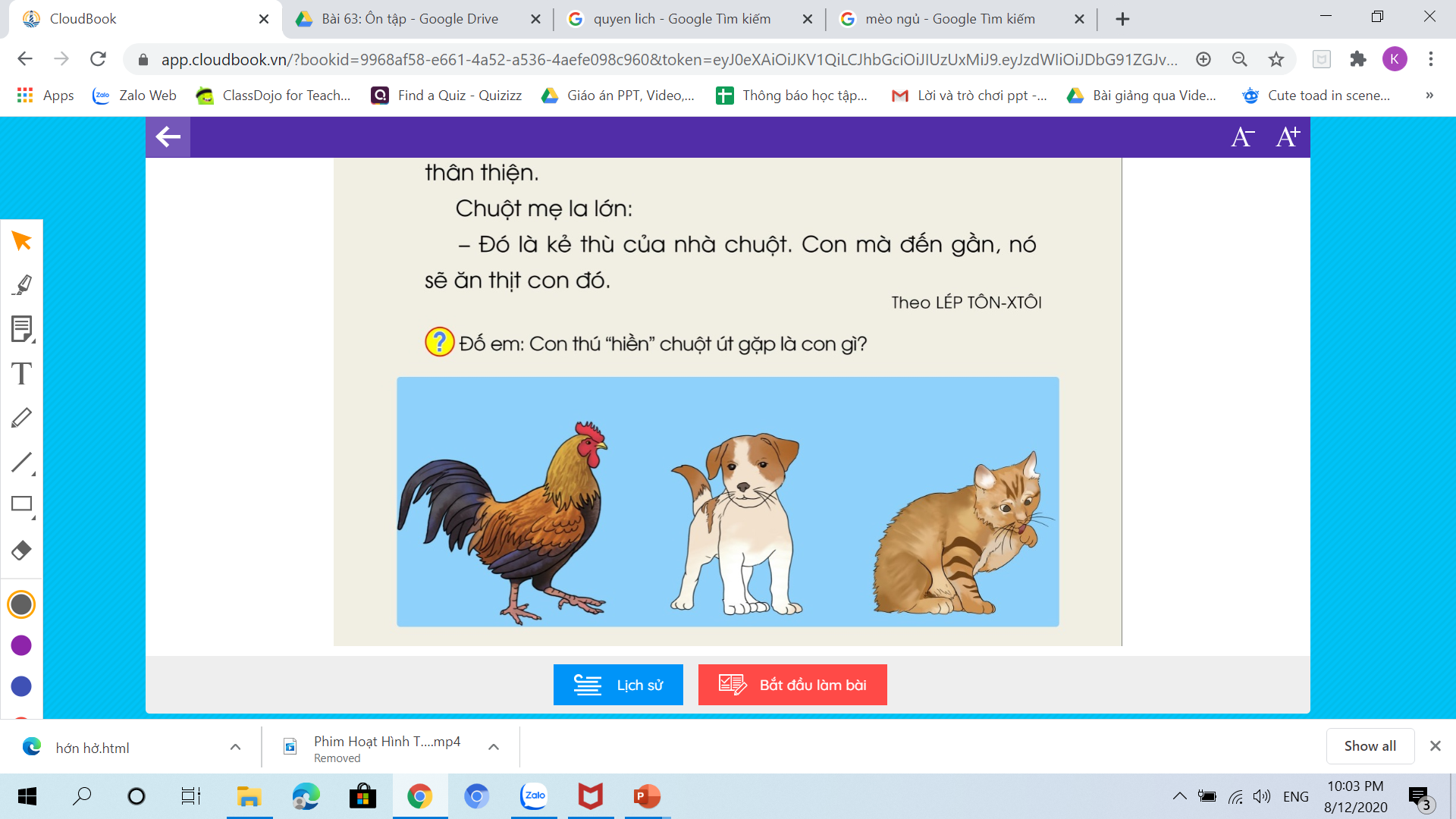 C©u chuyÖn gióp em hiÓu ®iÒu g×?
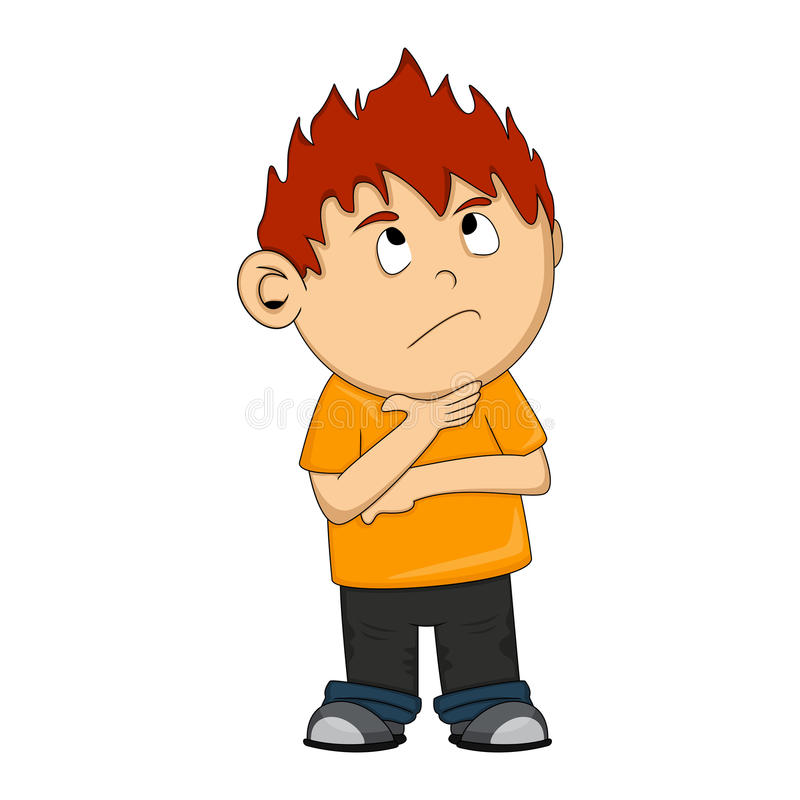 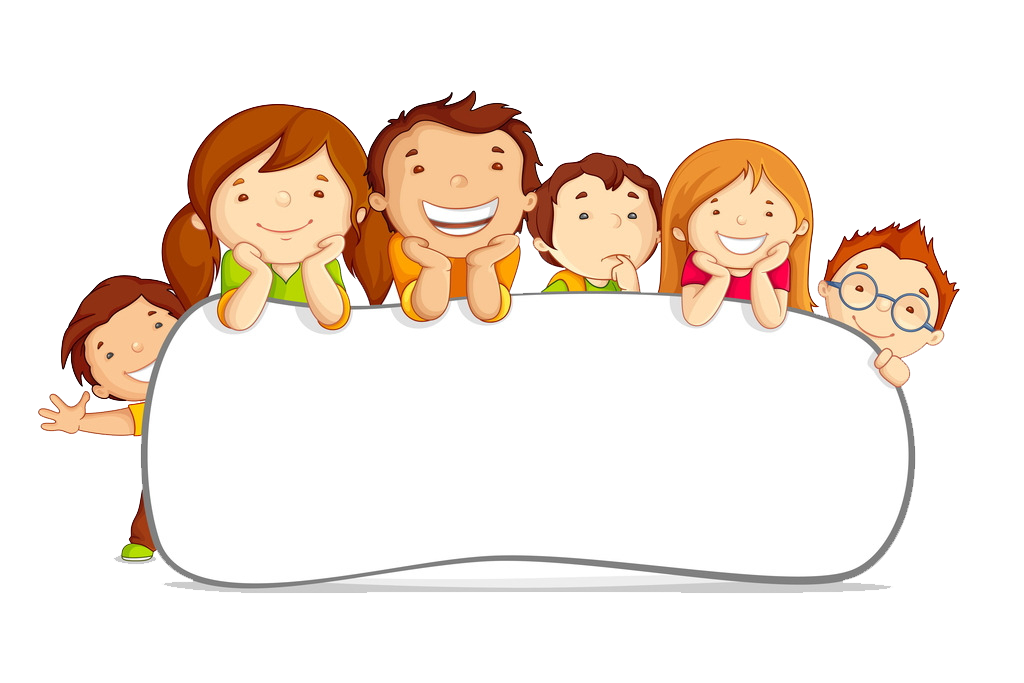 §õng ®¸nh gi¸ ng­ưêi kh¸c qua vÎ ngoµi.
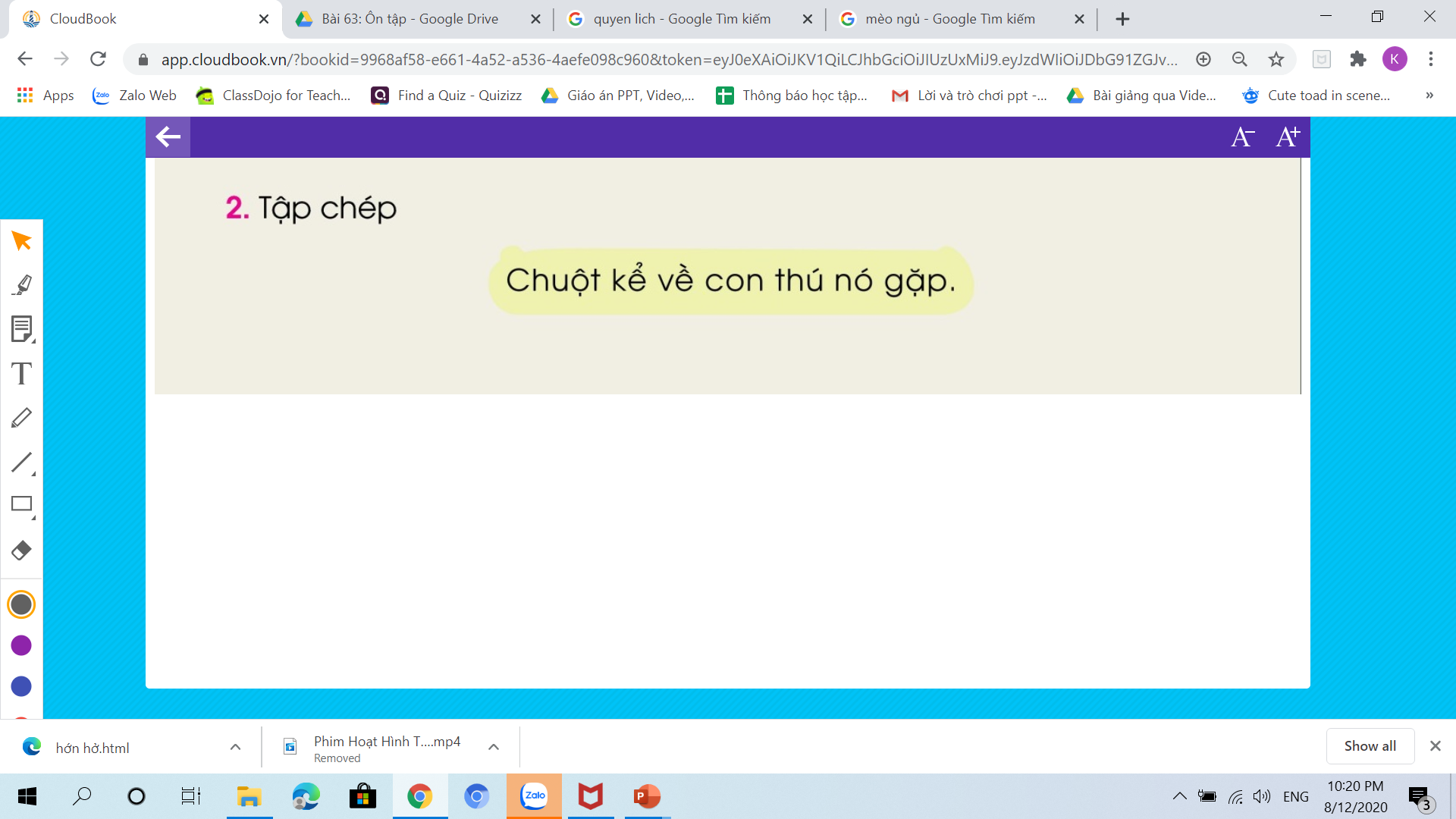 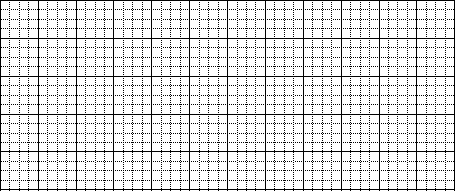 chuŎ Γ˘ ωǞ cΪ Ǉhú
wó gặp.